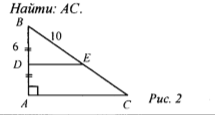 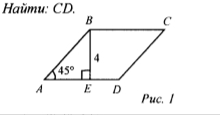 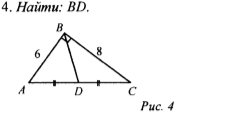 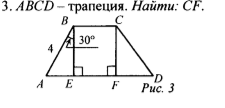 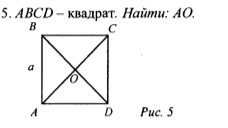 BD
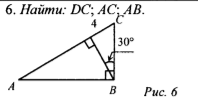 BDВВ
D
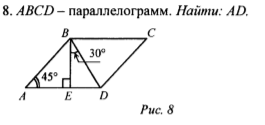 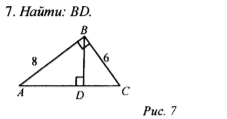